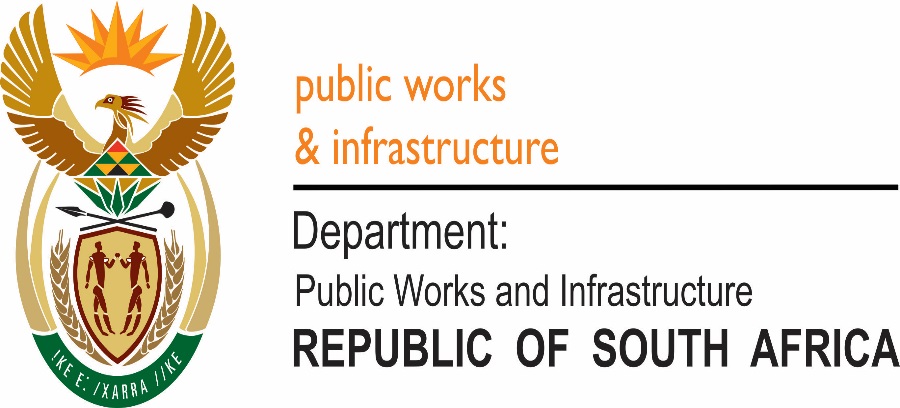 PRESENTATION TO THE PORTFOLIO COMMITTEE ON PUBLIC WORKS AND INFRASTRUCTURE ON THE STATE OF THE PARLIAMENTARY VILLAGES


14 JUNE 2023
PRESENTER: DPW&I
TABLE OF CONTENTS
OVERVIEW OF ACCOMMODATION AND SERVICES IN THE PARLIAMENTARY VILLAGES:

	1.1	ACCOMMODATION AT THE PARLIAMENTARY VILLAGES
	1.2	MAINTENANCE AT THE PARLIAMENTARY VILLAGES
	1.3	ACCESS CONTROL AT THE PARLIAMENTARY VILLAGES
	1.4	TRANSPORT SERVICES AT THE PARLIAMENTARY VILLAGES

PROJECTS IN THE PARLIAMENTARY VILLAGES:

2.1	SUSTAINABLE MAINTENANCE AND MINOR UPGRADES TO RESIDENTIAL UNITS IN THE THREE PARLIAMENTARY VILLAGES – 046748
2.2	OFFICIAL RESIDENTIAL ACCOMODATION: PROVIDE INTEGRATED FM SERVICES FOR A FIVE YEAR PERIOD – 055121
2.3	ACACIA PARK: WCS 045142: DEMOLITION OF 112 PREFAB HOUSES AND ERECTING OF 113 3 BED BRICK HOUSES AND ASSOCIATED INFRASTRUCURE- 045142

3.	PARLIAMENTARY VILLAGES MANAGEMENT BOARD
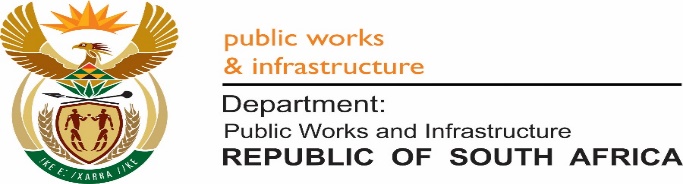 1.  OVERVIEW OF ACCOMMODATION AND SERVICES IN THE PARLIAMENTARY VILLAGES
1.1	Accommodation at the Parliamentary Villages
The Parliamentary Villages comprises 666 residential units, Acacia Park comprising 493 residential units, Pelican Park comprising 108 residential units and Laboria Park comprising 65 residential units.
The following categories of persons are accommodated at the Parliamentary Villages:  Members of Parliament, Sessional Officials, Support Staff to Disabled MP’s, Party Political and Parliamentary Staff and DPWI Officials performing standby duties.

1.2	Maintenance at the Parliamentary Villages
The Tefla Group has been appointed as the Facilities Management Contractor to attend to the maintenance at the Parliamentary Villages (Corrective and Preventative Maintenance) since 8 April 2022, for a 5 year period.
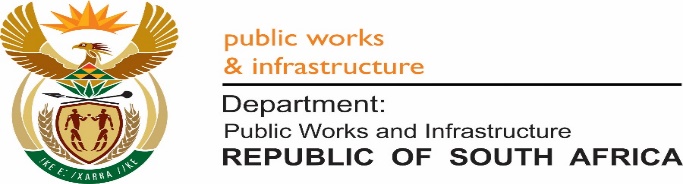 1.  OVERVIEW OF ACCOMMODATION AND SERVICES IN THE PARLIAMENTARY VILLAGES … cont.
1.3	Access Control at the Parliamentary Villages 
The access control in the Parliamentary Villages is monitored by the South African Police Service (SAPS) 24 hours a day.
The access control system, i.e.. Perimeter beams, perimeter cameras, intercom system and alarm system is maintained by DPWI through the Facilities Management contractor, Tefla.

1.4	Transport Services at the Parliamentary Villages
The transport service for Members of Parliament and Sessional Officials is rendered by . Transport, a 2 year contract, which concludes on 29 February 2024
The transport service for learners of Members of Parliament and Sessional Officials is rendered by Top n No’s, a 2 year contract, which concludes on 11 April 2024.
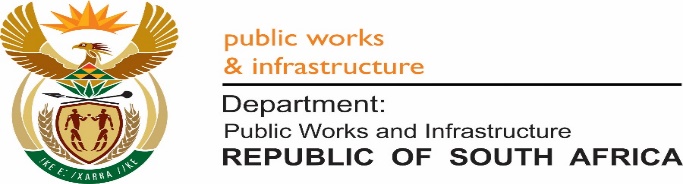 2.  PROJECTS IN THE PALRIAMENTARY VILLAGES
The below slides contain information on the three projects at the Parliamentary Villages, as follows:

Sustainable Maintenance and Minor Upgrades to Residential Units in the Three Parliamentary Villages (WCS 046748) – this project includes all brick residences currently occupied by Members of Parliament;
Official Residential Accommodation:  Provide Integrated Facilities Management Services for a Five Year Period (WCS 055121) – this project includes the maintenance, corrective and preventative, at the three Parliamentary Villages;  and
Acacia Park: Demolition of 112 Prefabricated House and Erecting of 112 three (3) bedroom brick houses and associated infrastructure (WCS 045142) – this project will address the concerns of MP’s on the deterioration and associated risks of the prefabricated residences in Acacia Park.
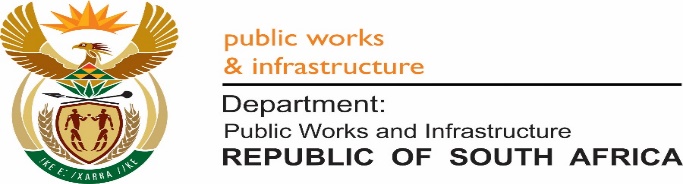 SUSTAINABLE MAINTENANCE AND MINOR UPGRADES TO RESIDENTIAL UNITS IN THE THREE PARLIAMENTARY VILLAGES - 046748
PROJECT REQUIREMENTS
NUMBER OF UNITS INCLUDED IN THE PROJECT
The project is renovating 245 Units across the three villages broken down as follows:
The refurbishment of 121 Members of Parliament units in Acacia Park (Goodwood)
The refurbishment of 56 Members of Parliament units in Laboria Park (Belhar)
The refurbishment of 69 Members of Parliament units in Pelican Park (Pelican Park)

THE HIGH LEVEL SCOPE OF WORKS
General building renovations including aprons, painting, etc.; 
Refurbishment of kitchen and bathrooms;
Electrical, Electronic services upgrading; and
Structural work where necessary.
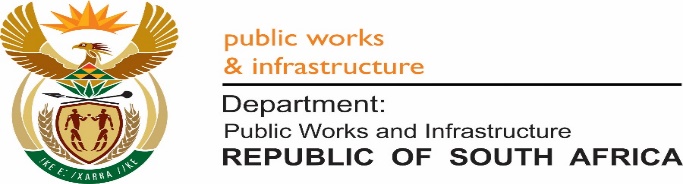 PROJECT EXPENDITURE
The overall expenditure of the project is broken down into the following financial years:

In the Financial Year 2020-21, the project expenditure was R7 465 285,81. Expenditure was derived from Six (6) months of construction works. 
In the Financial Year 2021-22, the project expenditure was R31 334 382,96. Expenditure was derived from construction works.
In the Financial Year 2022-23, the project expenditure was R27 557 798,50. Expenditure was derived from construction works.
Total expenditure on the project currently stands at R66 357 467,27 of the budgeted R88 997 040,00.
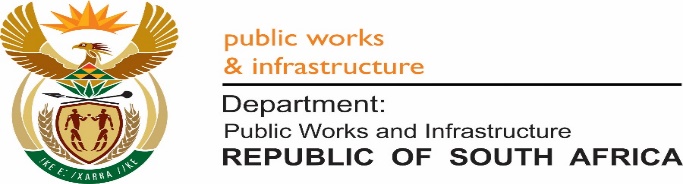 PROGRESS TO DATE (ACACIA PARK)
Work in Acacia Park completed on 01 September 2022

Section 1.1 50 units completed 11th July 2021
Pause period from end July 2021 to end August 2021
Section 1.2 24 units completed on 25th  of January 2022
Section 1.3 22 units completed on 6th of May 2022
Section 1.4 24 units completed on 01st September 2022
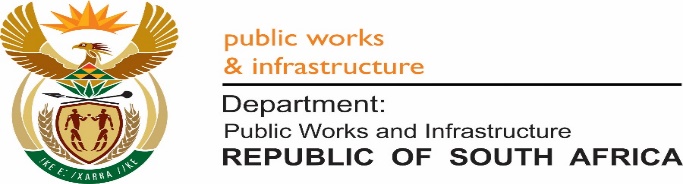 PROGRESS TO DATE (LABORIA PARK)
Work in Section 2.1 (28 units) of Laboria Park commenced in July 2022.
Section 2.1 (28 units) achieved Practical Completion on 9 December 2022.
Section 2.1 achieved Works Completion on 14 December 2022 and were handed over to the Client.
Members from section 2.1 have been moved back into their units from Acacia Park.
Section 2.2 (27 units) of Laboria Park have all taken Practical Completion (PC) and were handed over to the Client in stages.
Logistics are underway to move Members from section 2.2 back to Laboria Park.
Snag inspections are ongoing on the last 4 units, after which Works Completion (WC) will be issued.
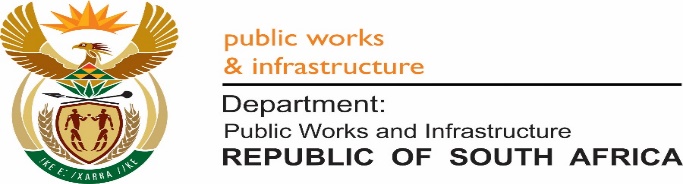 PROGRESS TO DATE (PELICAN PARK)
A meeting was held with the Pelican Park Residence Committee on 5 April 2023. The purpose of the meeting was to introduce the project to the Members and start the logistical arrangements. 
Twenty five units of section 3.1 (25 units) have been handed over to the contractor to commence work.
Work in Pelican Park commenced on 04 May 2023.
Overall progress on the project is 82% as at end May 2023 (time lapsed 90%)
Project completion is planned for 21 December 2023.
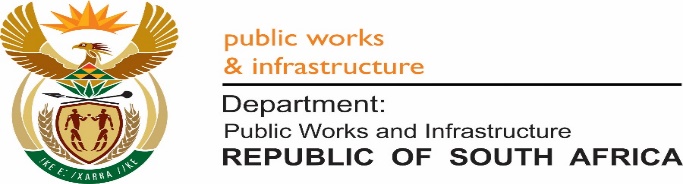 CHALLENGES + MITIGATION
Challenges
Surface beds in some of the units were found to not be structurally sound and have had to be removed. This unplanned work may result in extension of construction period and additional costs.
Tree roots were found to be affecting some of the units.



Mitigation
The defective surface beds are being removed and replaced with new.


The FM contractor was instructed to remove the problematic roots and some trees in the Parks. Work on addressing the issue of the roots in ongoing.
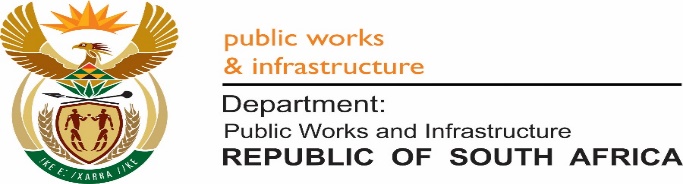 SOCIO ECONOMIC REPORT
Employment Opportunities
The project  has a target of 112 job opportunities for the current financial year and has created 206 work opportunities.
At the end of May 2023, the targeted jobs created by the project were as follows:
Contractor's Permanent Staff  - 14
Skilled - 61
Semi-skilled - 26
The highest number of labour employed at any one point in the project was 176 personnel in February 2021.
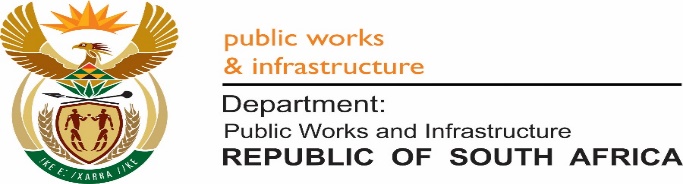 SOCIO ECONOMIC REPORT … cont.
SMME Participation
The target for participation of Small Medium Micro Enterprises (SMME’s) is 40% of the original contract value.
The project has appointed 25 SMMEs since it commenced.
As at end of May 2023, R35 342 724.43 had been paid to SMMEs.
The expenditure on the SMMEs accounts for 91% of the targeted 40%.

EPWP National Youth Service
The Contract allows for the training of selected candidates as part of the EPWP National Youth Workers training initiative.
There are currently thirty five (35) National Youth Service (NYS) learners enrolled for soft and hard skills training programme through the project.
The project supports a further fifteen (15) youths with their technical and vocational training through TVET colleges.
As at end of May 2023, R2 690 922,26 had been spent through the NYS programme.
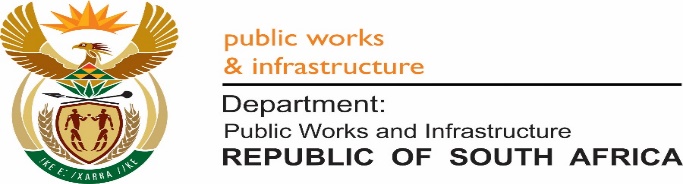 OFFICIAL RESIDENTIAL ACCOMODATION: PROVIDE INTEGRATED FM SERVICES FOR AFIVE YEAR PERIOD - 055121
PROJECT INFORMATION
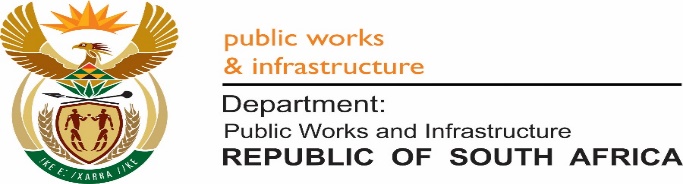 16
FACILITIES
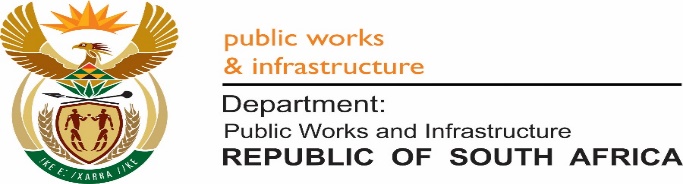 17
SCOPE & METHODOLOGY
The proposal accepted by the client is a hybrid model which includes:

Preventative Maintenance

This entails the rendering of services and servicing of equipment according to a predetermined maintenance control plan to:
Maintain and service components of equipment
Readjust, reset, clean, corrosion protect all components of equipment
Carry out all implied actions to maintain installations in their present functional condition

Preventative maintenance is aimed at minimisation of breakdowns and will be done on a 24/7/365 days basis.
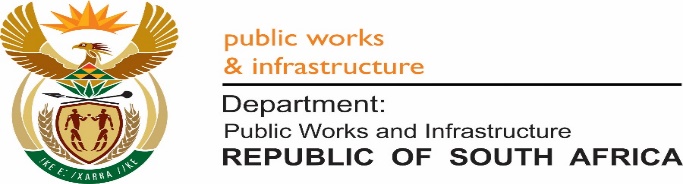 18
SCOPE & METHODOLOGY … cont.
Corrective Maintenance
Corrective maintenance can be defined as equipment that is identified where repair work / replacement of the equipment will be required to restore the condition of infrastructure to a maintainable condition.

The corrective maintenance includes:
Replacement of irreparable / dysfunctional items
Repairs to equipment facility will only be implemented where the equipment will be able to achieve its full functionality upon repairs and will only be done on the instruction of the consultant.

Benefits of this methodology:
CM work are based on the conditional assessments and can be prioritised accordingly as well as the Annual Building Plan (ABP).
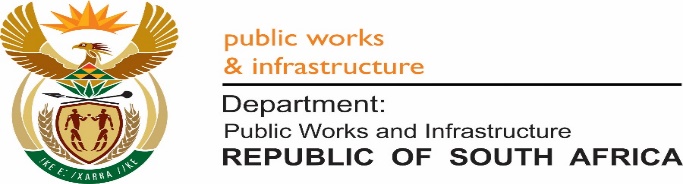 19
PROGRESS SUMMARY (CONSTRUCTION)
Amount claimed including MOS / CPA - R69 683 297,52 Incl. VAT 
The below provides a summary of the Calls logged, Work Packages and Work Instruction provided to Tefla:
   5.1 CALL CENTRE 
The below table highlights the calls logged for the duration of the project.


The below table highlights the work packages provided for the duration of the project
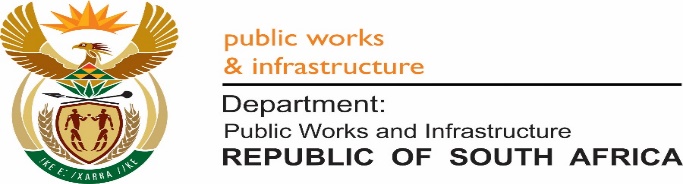 PROGRESS SUMMARY (CONSTRUCTION) … cont.
The below table highlights the work packages provided for the duration of the project
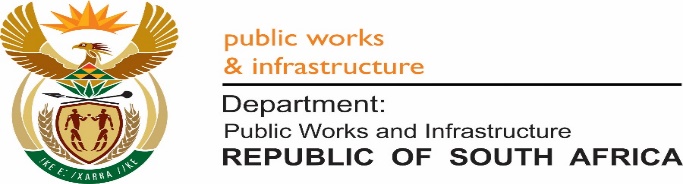 SOCIO ECONOMIC REPORT
SMME Participation
The target for participation of Small Medium Micro Enterprises (SMME’s) is 30% of the original contract value.
As at end of May 2023, R2 843 963,16 had been paid to SMMEs.

EPWP National Youth Service
The Contract allows for the training of selected candidates as part of the EPWP National Youth Workers training initiative.
There are currently thirty six (36) National Youth Service (NYS) learners enrolled for soft and hard skills training programme through the project.
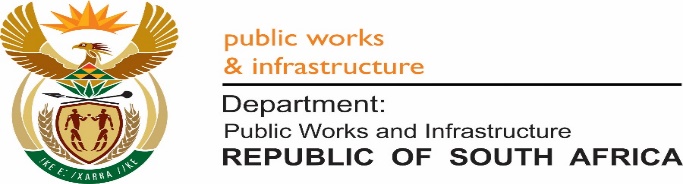 ACACIA PARK: WCS 045142: DEMOLITION OF 112 PREFAB HOUSES AND ERECTING OF 113 3 BED BRICK HOUSES AND ASSOCIATED INFRASTRUCURE- 045142
PROJECT DETAILS
1.1  The project will be implemented in phases due to the large number of units affected by the project. Priority will be given to the 112 prefabricated residences including 16 residential units situated under the Eskom servitude, which needs to be demolished and 113 housing units to be rebuilt.
1.2  The construction period for the various phases will vary depending on the number of units demolished per phase. 
1.3  The project has been allocated funds and added to the 2023/24 procurement plan for implementation.
1.4  A submission has been made to Head Office to allocate the project to an implementing agent and will be reviewed by the NBAC on 14 June2023.
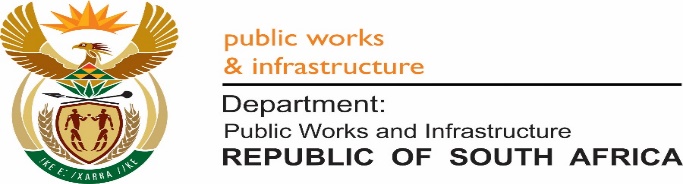 PROJECT INDICATIVE PROGRAMME
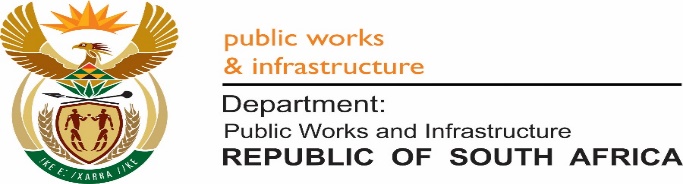 THE ROLES AND FUNCTIONS OF THE RESIDENTS COMMITTEE’S AND THE PARLIAMENTARY VILLAGES MANAGEMENT BOARD
FUNCTIONS OF THE RESIDENCE COMMITTEE’S
According to the Parliamentary Villages rules, conditions and general information “ A Residents Committee for each of the Parliamentary Villages is elected annually by tenants during a general meeting. As the name indicates, it is a body that represents the residents and liaises with the Department on matters pertaining to the needs of tenants in the respective Parliamentary Villages”.

DPWI from time to time engages the residents committee for approval of booking requests for facilities in the villages. 

 Furthermore incidents of unbecoming/unruly behaviour by tenants and or their dependents are referred to the residents for investigation. After investigation the may refer matters to the DG of DPWI who may cancel the tenants lease  and evict such resident if the resident's behaviour is such that cancelling the lease is the only reasonable option.

The Committee may propose amendments to the rules to the Director General: Public Works. The amendments form part of the terms of lease for the ensuing year, if the Director General, after consulting the Committee, approves them.
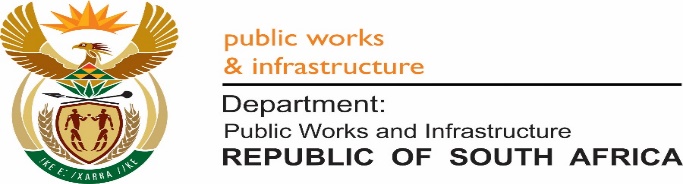 ESTALISHMENT OF THE PARLIAMENTARY VILLAGES  MANAGEMENT BOARD
Section 2 of the PVMB Act establishes the Parliamentary Villages Management Board as a juristic person and requires the Minister to appoint as members of the Board-
(a) the Director-General of Public Works, who shall be the chairperson of the Board;
(b) three resident, of whom two shall be parliamentarians and one shall be a sessional official, from every place of accommodation contemplated in the definition of “parliamentary villages’, elected annually by the residents committee of the place in question; and
(c)  the chairperson of the residents committee of every place of accommodation contemplated in the definition of parliamentary villages”
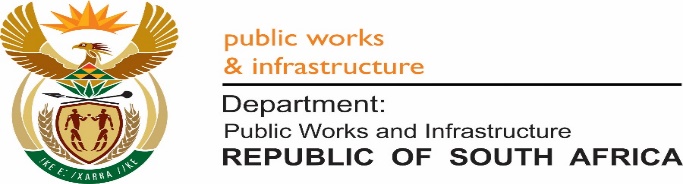 FUNCTIONS OF THE PARLIAMENTARY VILLAGES MANAGEMENT BOARD
According to the Parliamentary Villages Management Board Act, Section 3(1)(a) the Board shall provide transport from and to parliamentary villages for residents who are in Cape Town, 3(1)(b) stipulates that the Board shall observe any tariff fixed by the Minister with the concurrence of the Minister of Finance and Minister of Transport in respect of any service referred in paragraph(a) and shall be subjected to such direction as the Minister may issue after consultation with the Board and (c) Perform such duties the Minister may determine.
Section 2(a) stipulates that the Board may takes the steps necessary to provide for all the needs of the residents of the parliamentary villages, (b) liaise with the South African Police Service regarding entry into and safety in parliamentary villages and the investigation of crimes committed in the parliamentary villages and (c) make recommendations with regards to any matter contemplated in paragraph (b) to the Minister for State and Security.
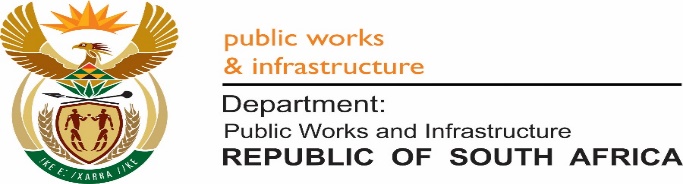 CURRENT STATUS OF THE BOARD
Currently there is not functional villages Board as the term of the previous Board lapsed on the 20th November 2022.
The tenure of the Board is interlinked with the term of the residents committee’s and like that of the Board it has also lapsed.
Attempts were made to convene residents annual general meetings with a view to elect new residents committees as Board Members are appointed from the residents committee's, the first attempt which was poorly attended was on the 23rd November 2022 and it was agreed by those in attendance that we should try to convene another meeting  early 2023.
Convening the annual general meetings has proven to be a difficult task owing to the availability of Members of Parliament and Sessional Officials owing to the Parliamentary programme and what further exacerbated the matter is the current MP refurbishment project. The project requires that Members of Parliament relocates to Acacia Park for three months when their houses are being refurbished.
The Department is in the process of seeking assistance from the Members Support Forum in communicating with Members of Parliament on the dates of AGM’s.
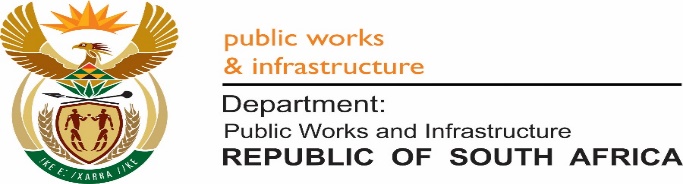 MATTERS LEFT UNRESOLVED BY THE PREVIOUS BOARD
The previous Board unlike its precursors managed to meat  its quota of meetings and met meeting quorums, however, it could not resolved the two contentious issues namely provision of the gym equipment and provision of fibre to the villages.
The Quarterly Consultative Forum a front runner to the Members Support Forum in 2014 requested the Department to provide infrastructure for gym facilities in the villages and it undertook to provide equipment. The Department fulfilled its role but to date Parliament is dragging its feet.
With regards to the provision of optic fibre the project was supported by the National Treasury, however, the Directorate: Supply Chain Management to date has failed to start the process. Following a bilateral meeting between officials from Parliament and Public Works it was resolved that Prestige must engage Supply Chain Management with a view to find an amicably solution and resuscitate the project.
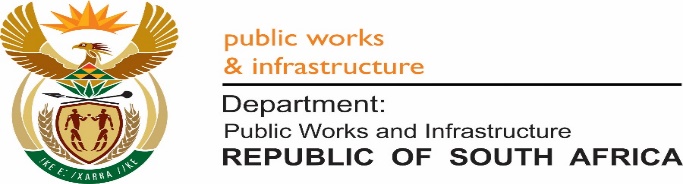 THE END
THANK YOU
Department of Public Works and Infrastructure
Head OfficeCGO BuildingCnr Bosman and MadibaPretoria CentralPrivate Bag X65Pretoria0001
Website: http://www.publicworks.gov.za
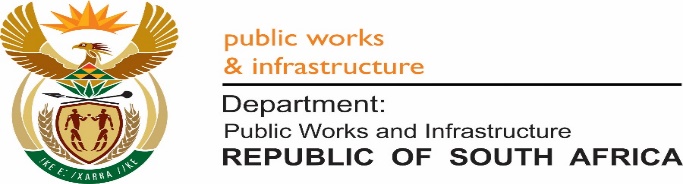